Русский  язык
7
класс
Тема: Как сказать о цели и причине действия?
отчего?
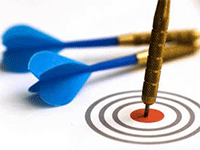 почему?
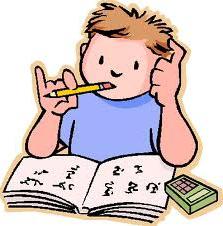 Наречие (ravish)
самостоятельная часть речи
обозначает признак действия 
                и признак признака
отвечает на вопросы: 
как? куда? когда? где? почему? зачем? в какой степени?
легко, направо, накануне, внизу, 
сгоряча, впрок, слегка.
Разряды наречий по значению
1) образа действия: 
как? каким образом?
Различают следующие 
разряды наречий:
2) меры и степени: в какой степени? насколько?
3) места: где? куда? откуда?
4) времени: когда? с каких пор? до каких пор? как долго?
5) причины: почему? отчего?
6) цели: зачем? для чего?
Внимание! Запомните!
нарочно, назло, сослепу, поневоле, 
                        допоздна, уже, дружески, издали,  сверху.
Наречия цели
Для того, чтобы сказать 
о цели действия,
употребляются 
наречия цели.
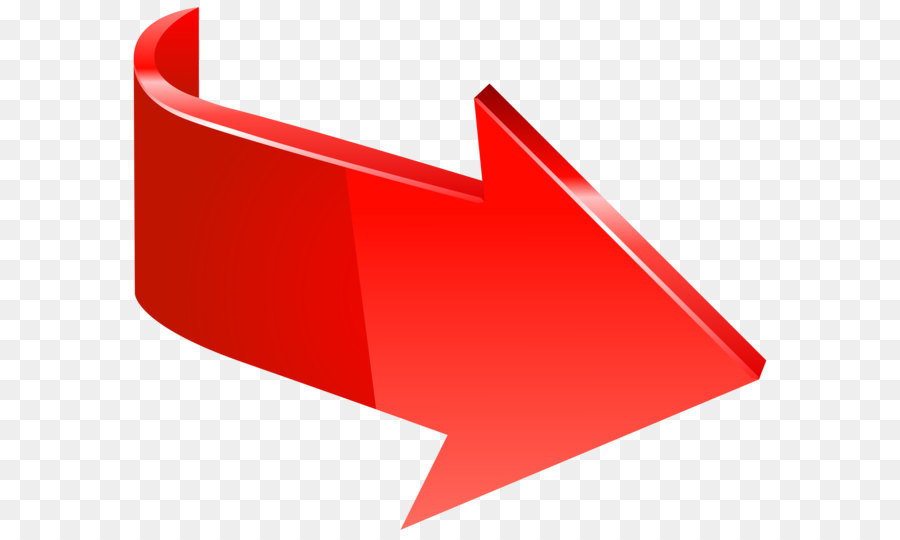 Наречия цели (maqsad ravishi)
обстоятельственные наречия
обозначают цель совершения    
                       действия
отвечают на вопросы 
зачем? с какой целью? для чего?
сказать в насмешку; приготовить впрок;
            наступил нарочно; спросил назло.
Синтаксические признаки наречия
В предложении наречия 
цели обычно являются обстоятельствами:
Это задание приготовлено 
(с какой целью?) специально
для старшеклассников.
На зиму многие хозяйки заготавливают (с какой целью?) впрок овощи и фрукты в виде солений и варенья.
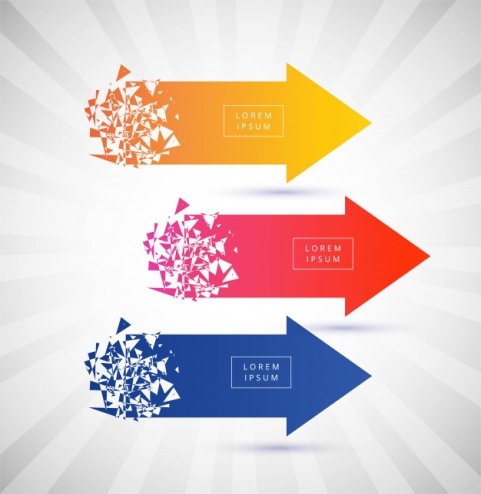 Наречия причины
Для того, чтобы сказать о причине действия,
употребляются 
наречия причины.
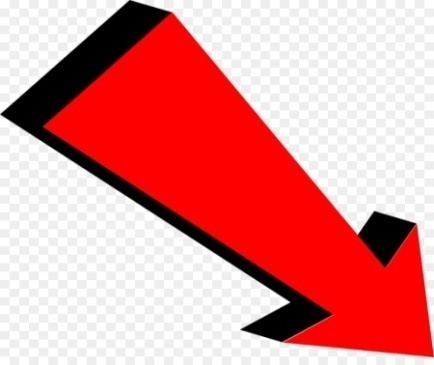 Наречия причины (sabab ravishi)
обстоятельственные наречия
обозначают причину совершения    
                       действия
отвечают на вопросы 
почему? отчего? по какой причине?
ответил сгоряча; делает поневоле;
      наступил нечаянно; спросил не спроста.
Синтаксические признаки наречия
В предложении наречия 
причины обычно являются обстоятельствами:
Чему обрадовался 
(по какой причине?) сдуру? 
(И. Крылов).
Если быть точнее, сболтнул
(почему?) сгоряча, не подумал 
(В. Филиппов).
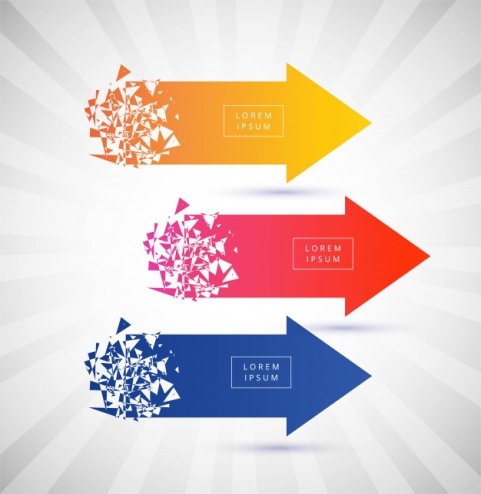 Цифровой диктант
Укажите номера словосочетаний с наречиями цели.
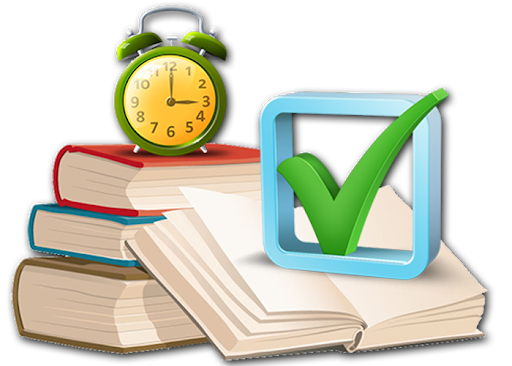 Цифровой диктант
1) приготовить впрок;
2) выпалить сгоряча;
3) встретиться накануне;
4) уронить нарочно;
5) поступить со зла;
6) задеть нечаянно;
7) забрести далеко;
8) герой поневоле;
9) лежать невдалеке;
10) болтать сдуру;
11) заниматься допоздна;
12) отказаться специально.
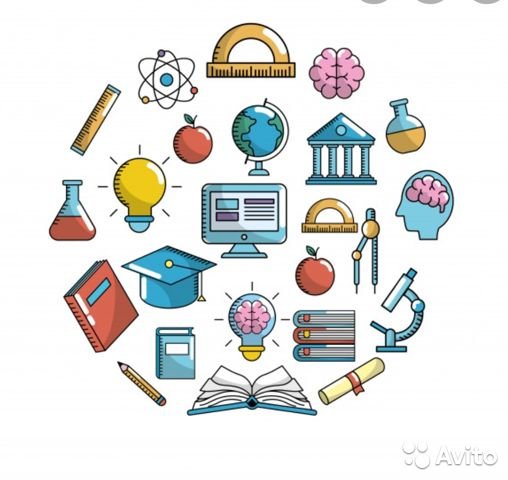 Цифровой диктант. Проверьте!
1) приготовить впрок;
2) выпалить сгоряча;
3) встретиться накануне
4) уронить нарочно;
5) поступить со зла;
6) задеть нечаянно;
7) забрести далеко;
8) герой поневоле;
9) лежать невдалеке;
10) сказать в шутку;
11) заниматься допоздна;
12) отказаться специально;
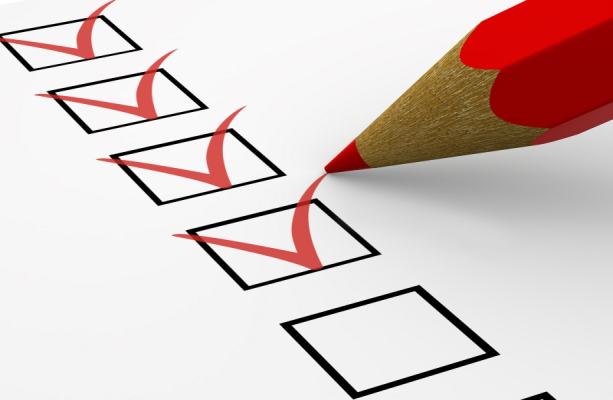 Правильные ответы:     
   1, 4, 10, 12.
Технология соответствий
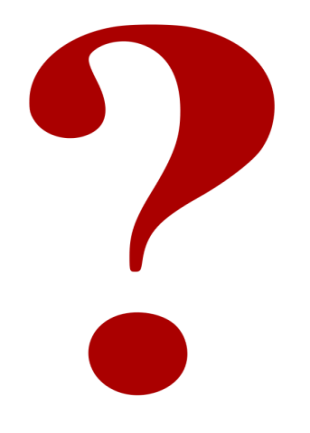 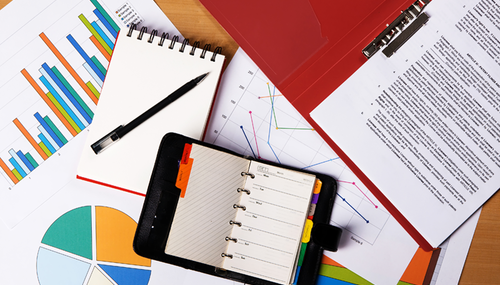 Дополните
предложения, данные в  левом столбце, соответствующими по значению
наречиями причины из правого столбца 
(укажите стрелками).
Технология соответствий
Технология соответствий
Словарная работа
причина – sabab;
мотив – sabab;
основание – asos;
сгоряча – shoshma-shosharlik bilan; неспроста – bejiz emas, bekorga emas;
со зла – jahl ustida; 
нечаянно – bexosdan;
сослепу – ko‘r-ko‘rona;
поневоле – beixtiyor;
сдуру – ahmoqona;
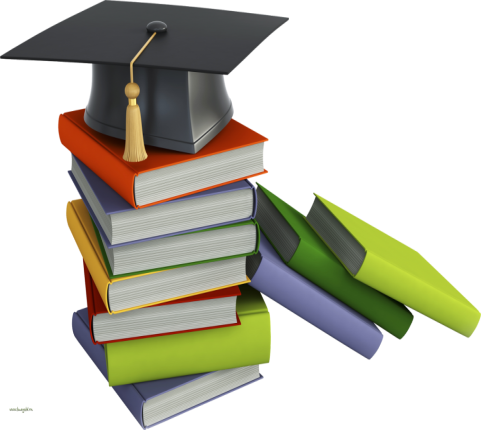 Словарная работа
цель – maqsad;
назло – aksiga;
нарочно – atayin, jo‘rttaga;
наперекор … – … ga qaramasdan;
умышленно – qasddan; 
специально – maxsus;
в шутку – hazil bilan;
впрок – kelajakda foydalanish uchun;
в насмешку – masxara bilan;
в отместку – qasos olish uchun.
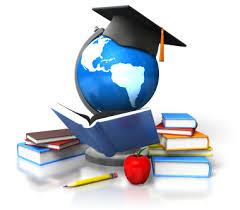 Задание для самостоятельного выполнения
§ 20 . Как сказать о цели и причине действия?      
                     Упражнения 212, 214 (стр. 82).
Упражнение
298
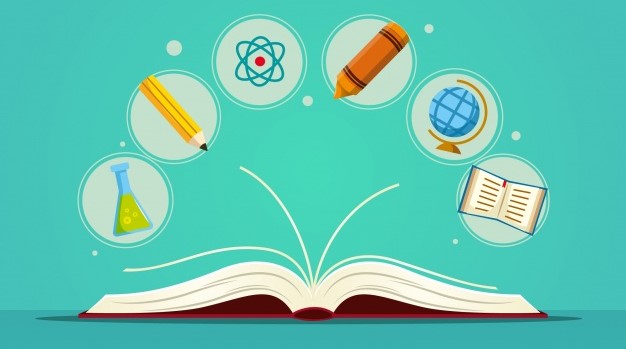 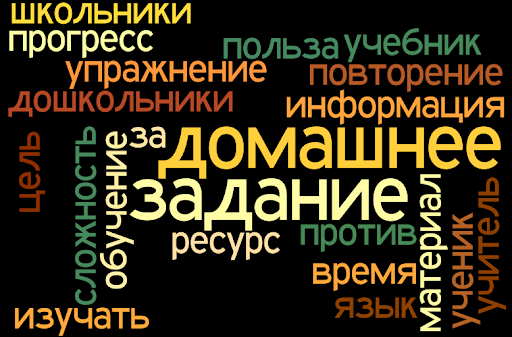